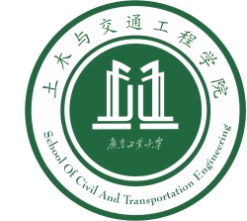 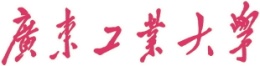 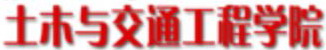 给排水科学与工程概论
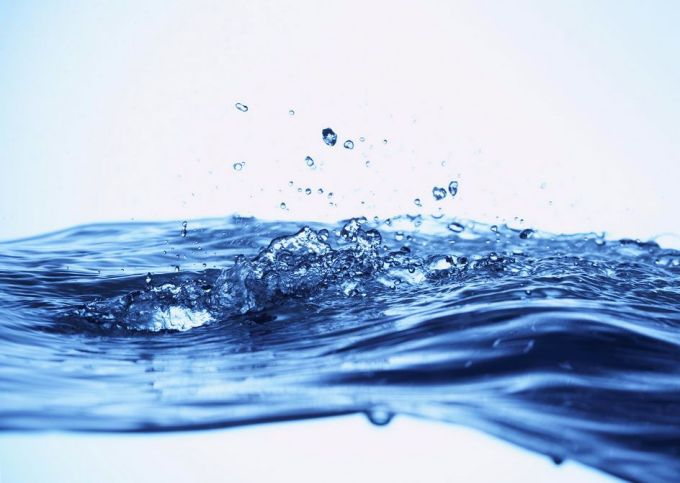 主讲：李冬梅、李斌、王琦、秦雯、冯力
教材：给排水科学与工程概论(建工出版社)
  Major: Water Science Engineering
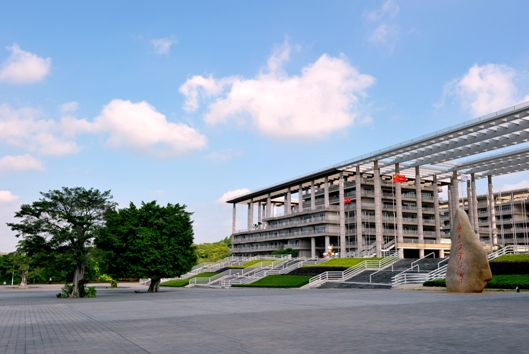 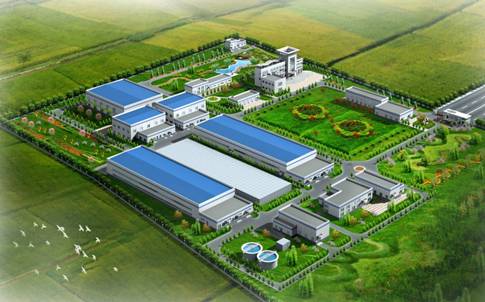 1
注：图片来自百度图库
[Speaker Notes: 同学们，这个学期，我们一起学习专业基础课程《给排水科学与工程概论》。这门课程是给排水科学与工和专业的核心课程。选用的教材是：《给排水科学与工程概论》。这门课由以下5位老师承担：李冬梅、李斌、王琦、秦雯、冯力。]
第8章　“给排水科学与工程”学科与相关学科的关系
第8章　本学科与相关学科的关系      
      给排水科学与工程学科的外延，与多种学科交叉，如水利工程、土木工程、环境工程等。
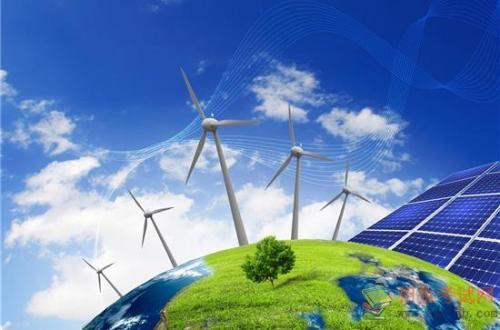 水利工程
环境工程
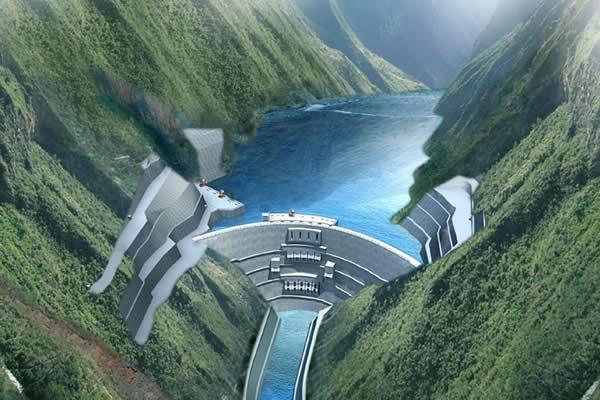 土木工程
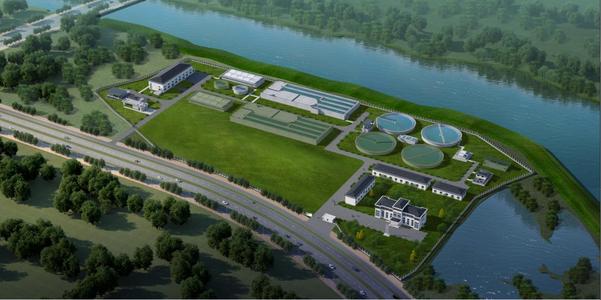 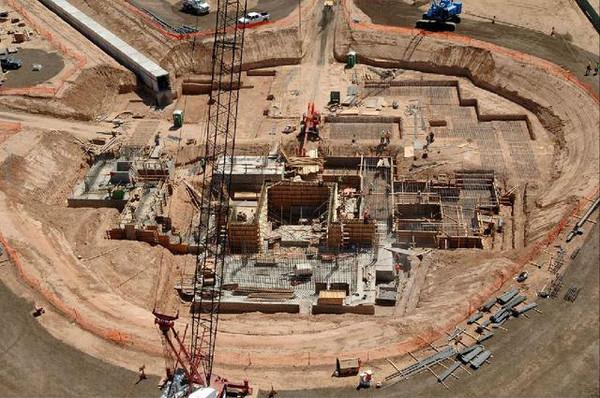 给排水科学与工程
注：图片来自网络
[Speaker Notes: 第8章　本学科与相关学科的关系  
 给排水科学与工程学科的外延，与多种学科交叉，如水利工程、土木工程、环境工程等。]
本学科与水利工程相关的案例-堤坝蓄水、灌溉、航运、防洪、管网、水资源
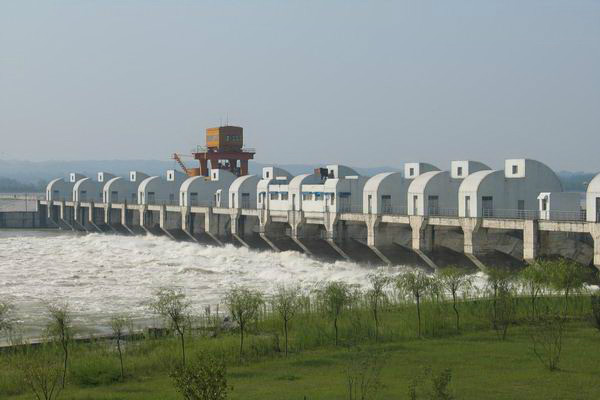 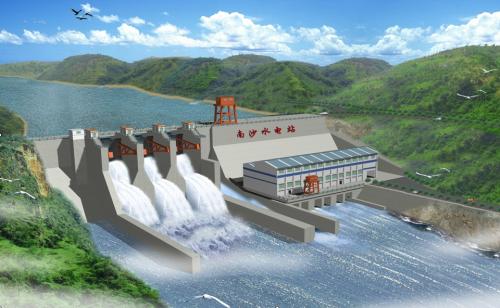 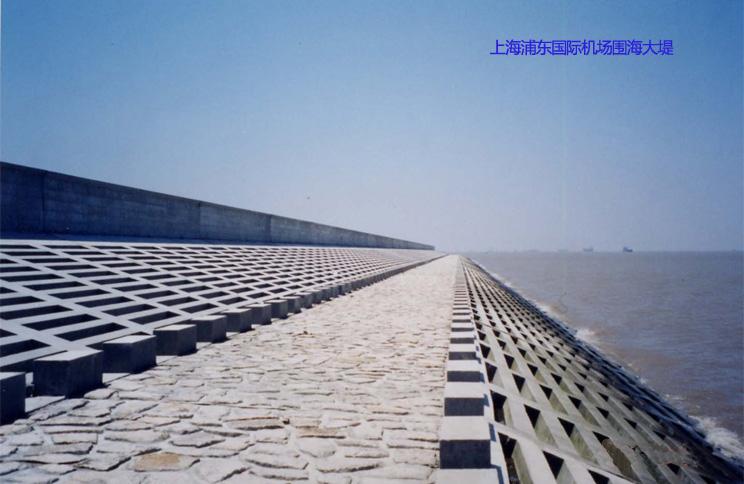 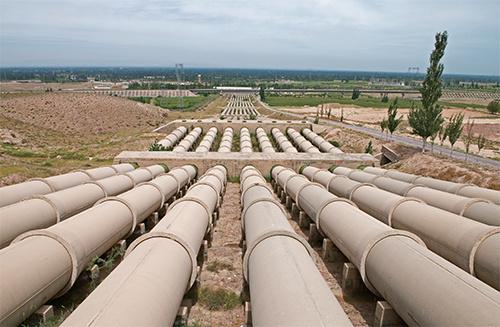 3
注：图片来自网络
[Speaker Notes: 本学科与水利工程相关的案例：堤坝蓄水、灌溉、航运、防洪泄洪、管网、水资源]
本学科与土木工程相关的案例-各种土木建筑，如防水力冲刷、防洪泄洪、给水排水消防热水等
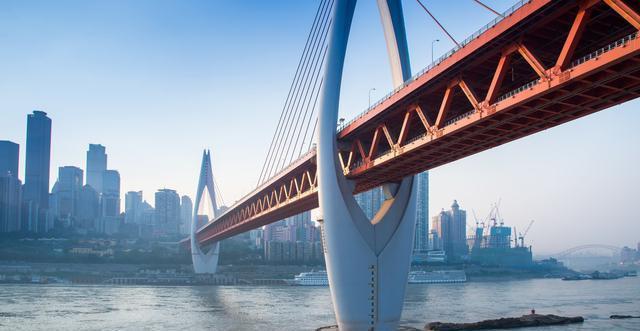 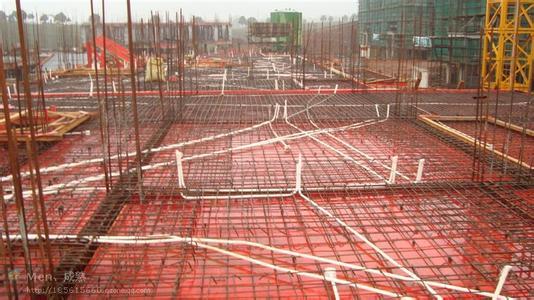 4
注：图片来自网络
[Speaker Notes: 本学科与土木工程相关的案例-各种土木建筑，如防水力冲刷、防洪泄洪、给水排水消防热水等]
本学科与环境工程相关的案例- 海绵城市建设、黑臭水体整治、生活/工业污水处理
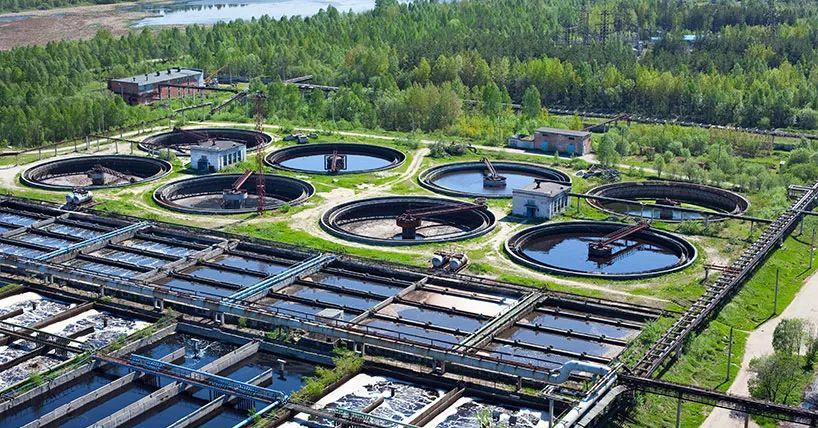 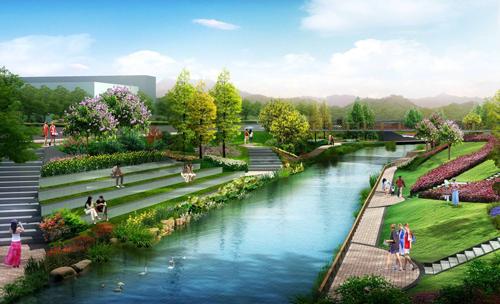 5
注：图片来自网络
[Speaker Notes: 本学科与环境工程相关的案例- 海绵城市建设、黑臭水体整治、生活/工业污水处理]
回顾与作业
本学科与其它相关学科的关系？
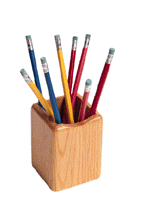 6
[Speaker Notes: 第1章、第8章知识讲解结束，请同学们回顾课堂讲授的知识点，认真思考PPT中显示的问题。]